cg-4. Blender の基本操作
オブジェクトの選択： マウスの右クリック
位置モードへの切り替え：「G」キー
拡大縮小モードへの切り替え：「S」キー
回転モードへの切り替え：「S」キー
メッシュで構成された３次元オブジェクトの新規作成：
　メニューの「追加 (Add)」（あるいは SHIFT + Aキー）→
  「メッシュ (Mesh)」
その後，種類を選択（円柱，立方体などが選べる）．
選択されたオブジェクト等の削除：　DEL キー
レンダリング： F12キー　（メニューでも）
３次元コンピュータグラフィックス
実演シリーズ　　　　　金子邦彦
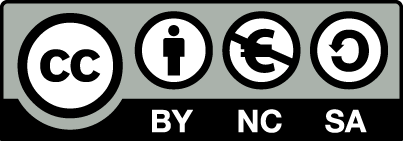 1
2
関連資料は，次のページで公開しています．
https://www.kkaneko.jp/db/index.html

金子研究室ホームページ
https://www.kkaneko.jp/index.html
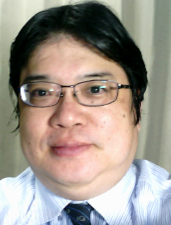 金子邦彦
3